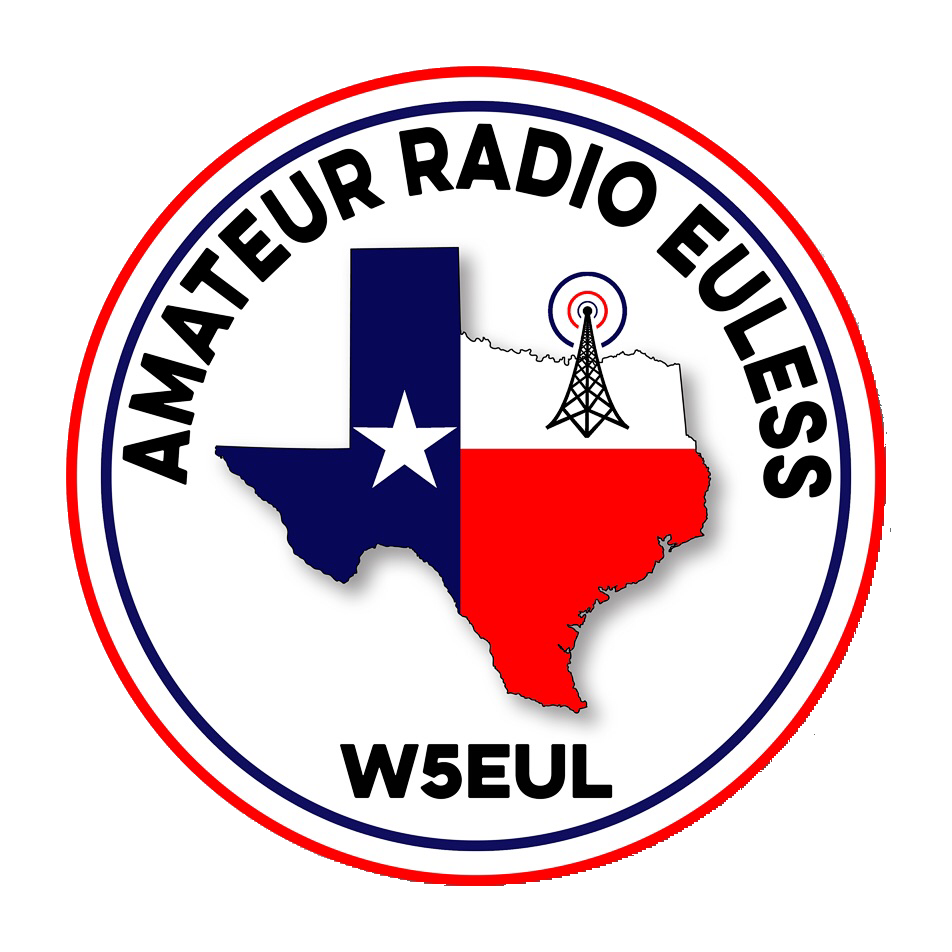 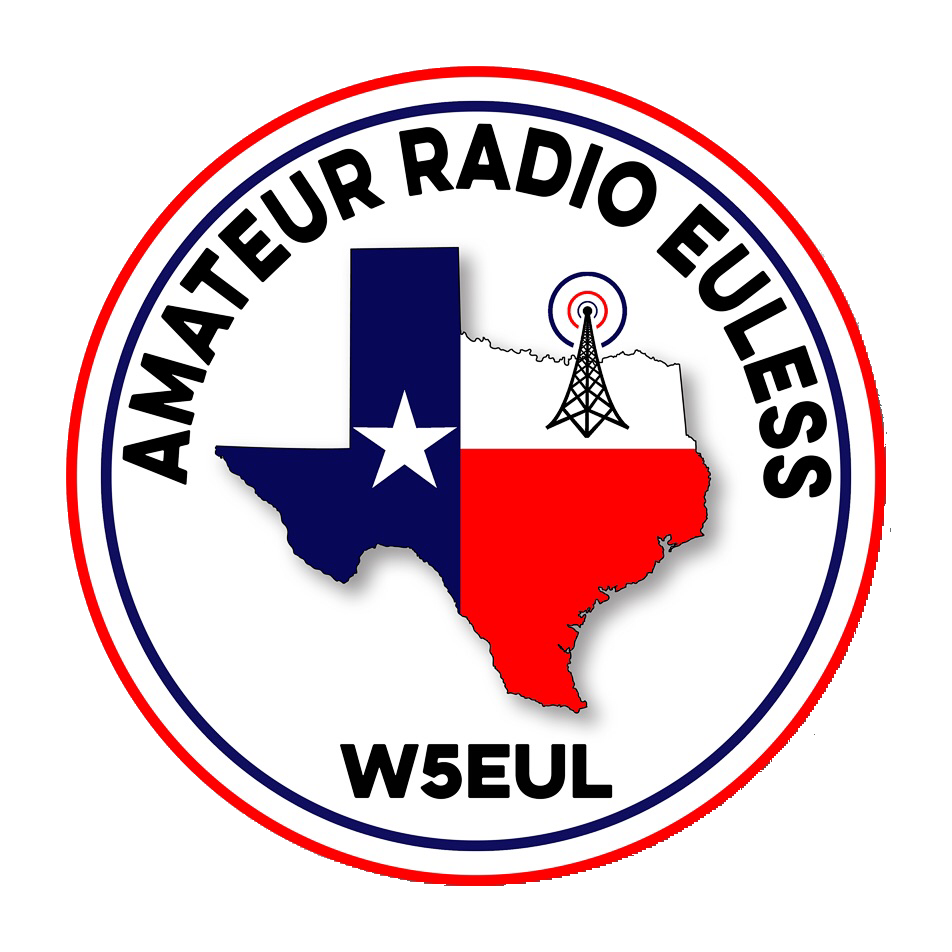 May 10, 2023
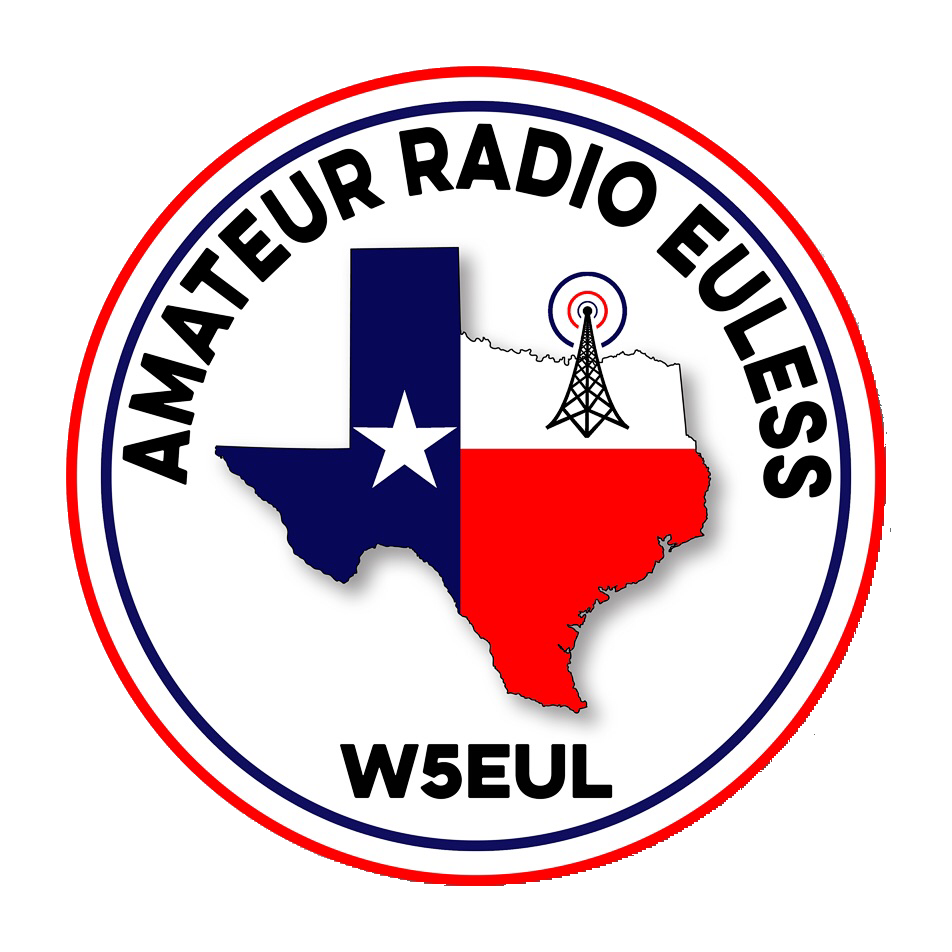 Introductions
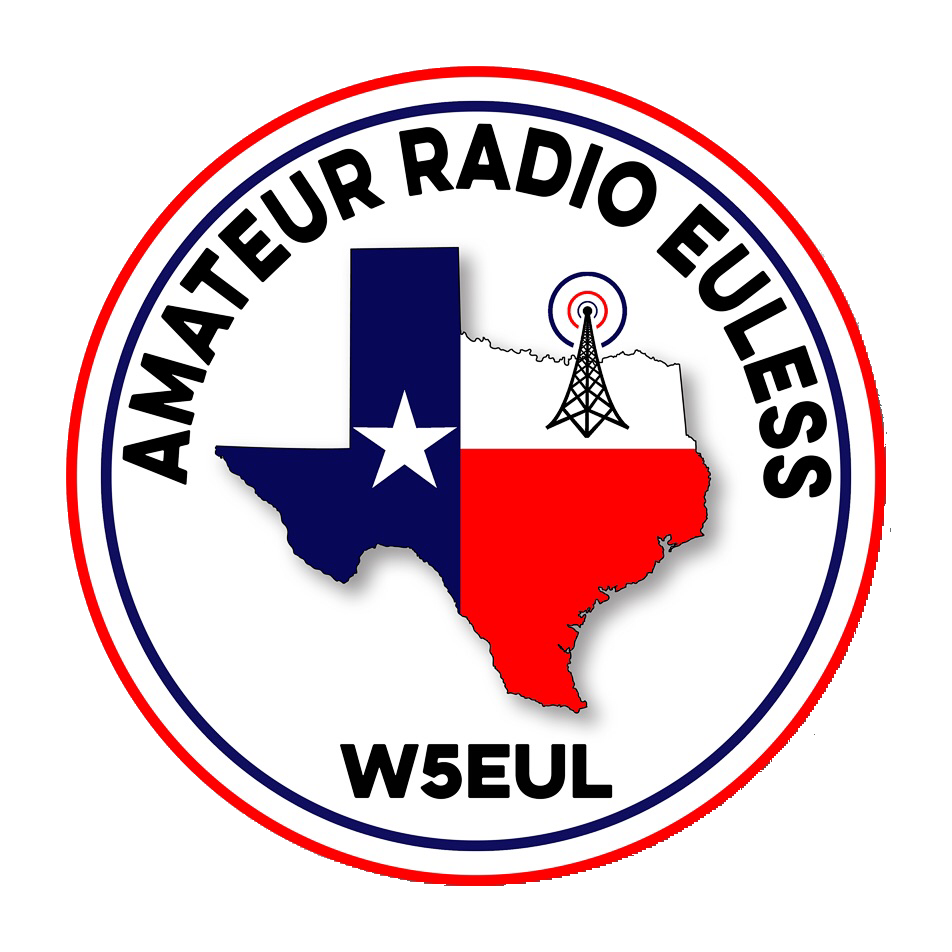 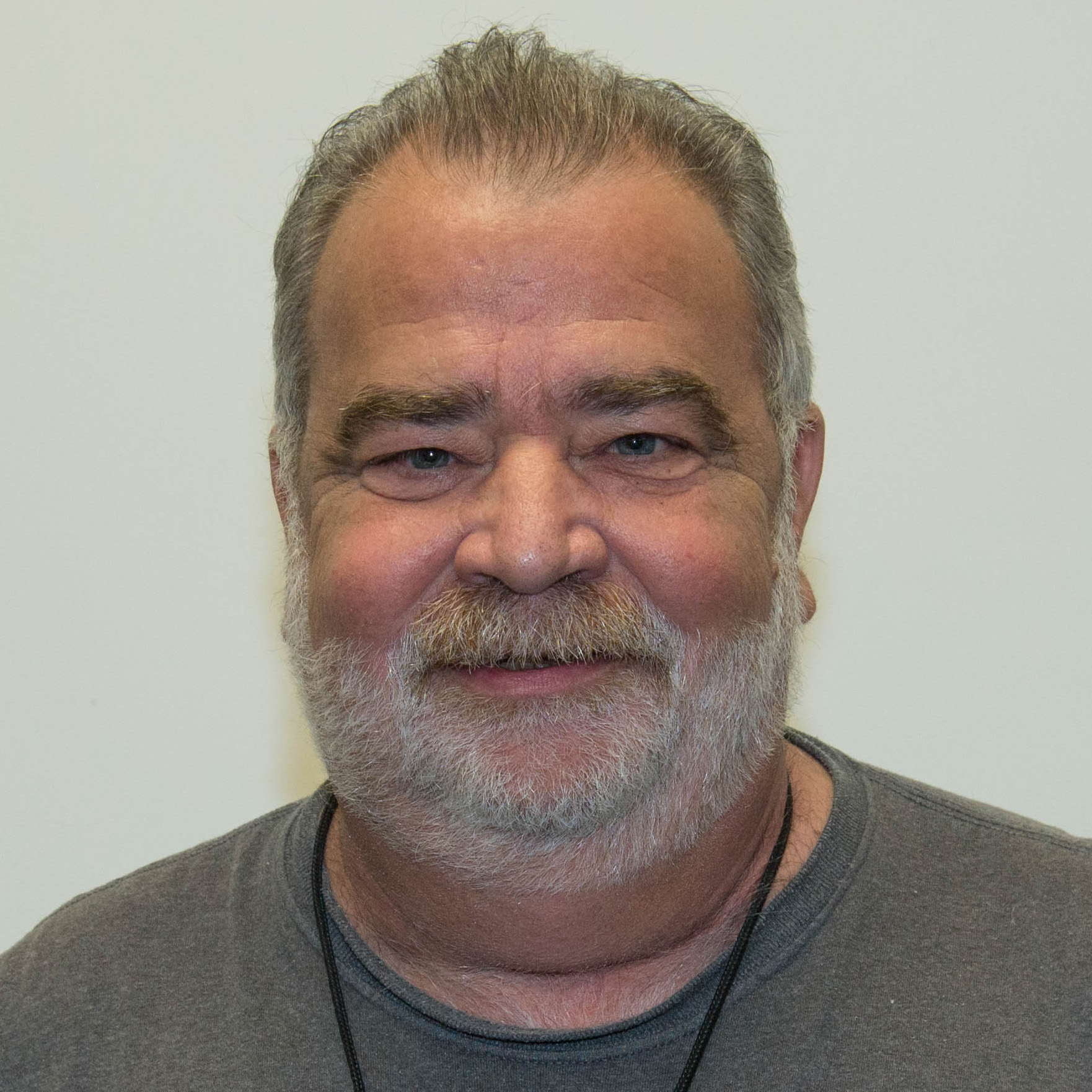 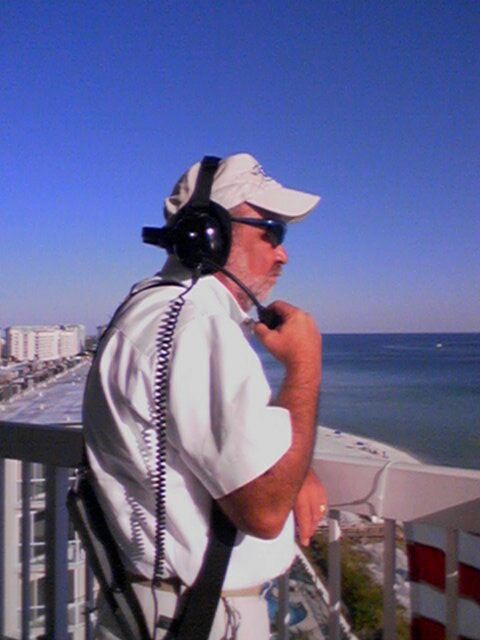 John Brunner KG5VTT
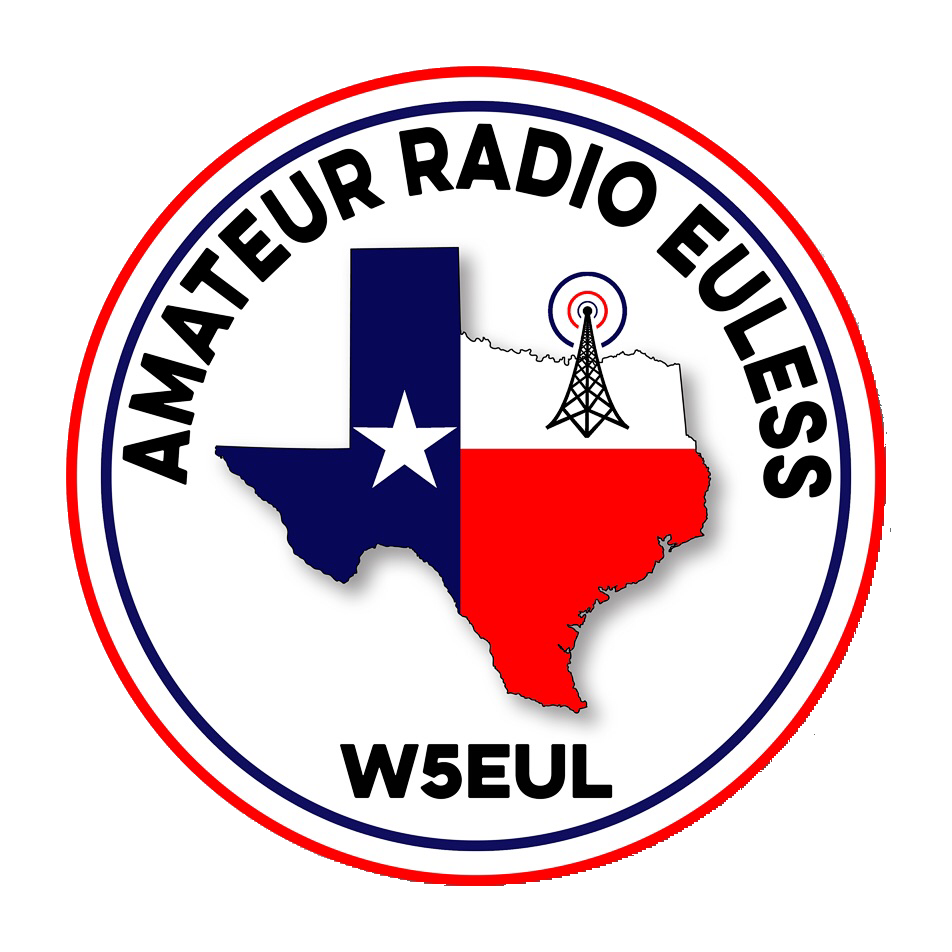 Member Updates
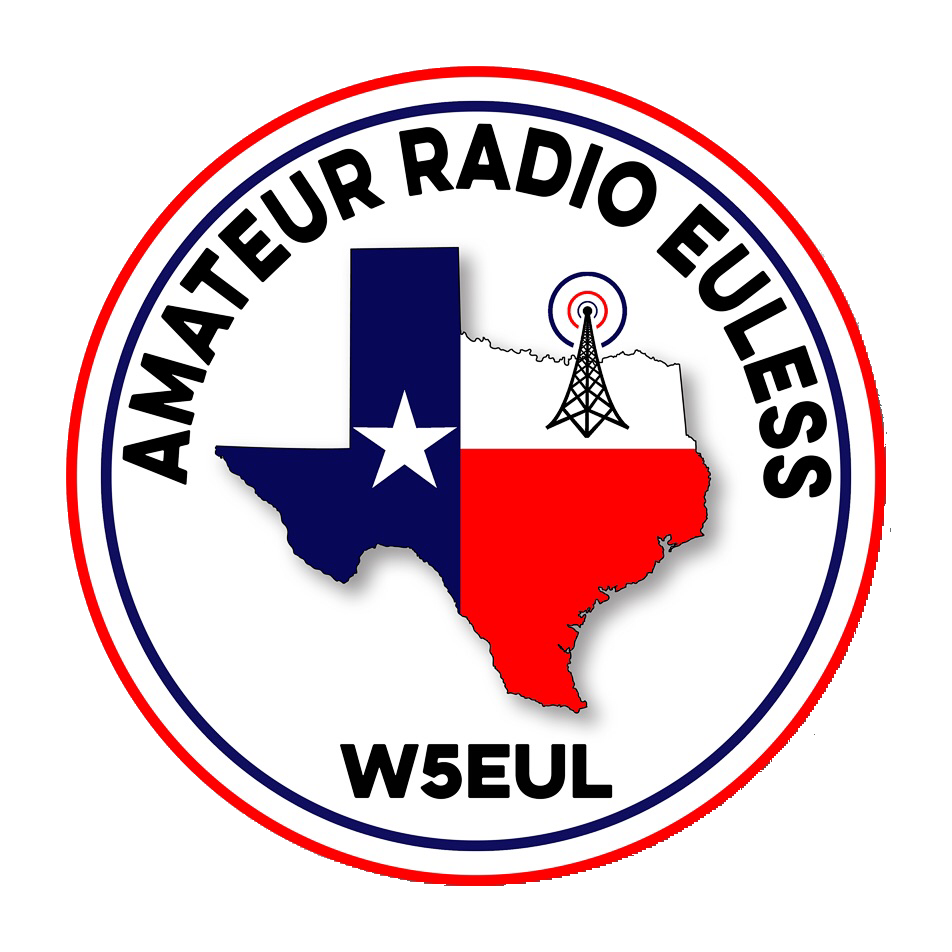 Minutes
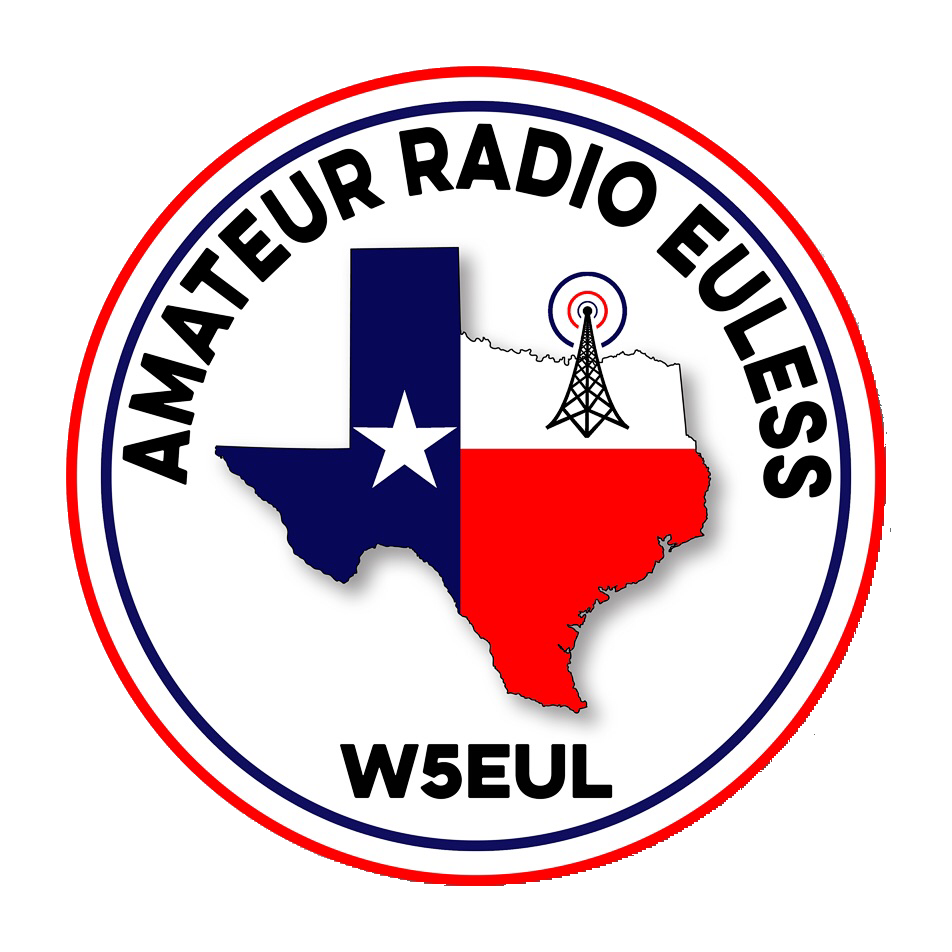 Treasurer’s Report
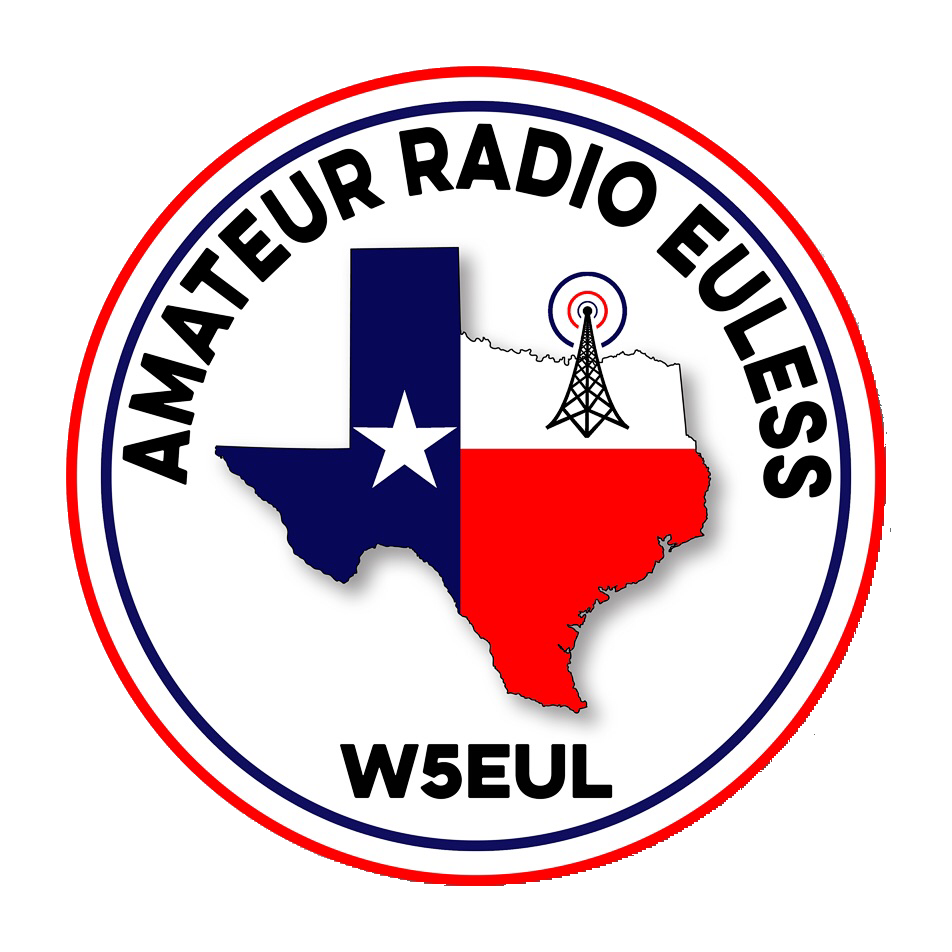 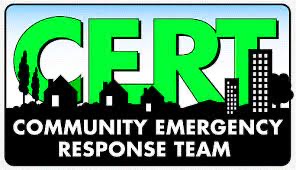 C.E.R.T Update
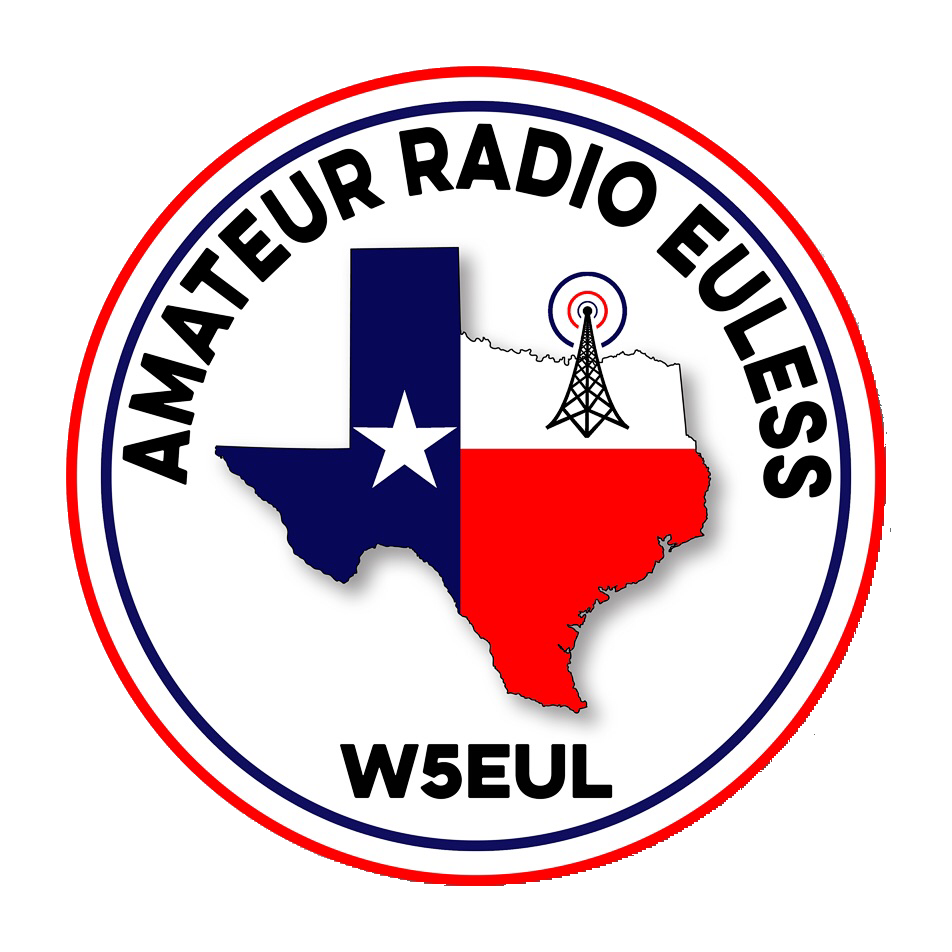 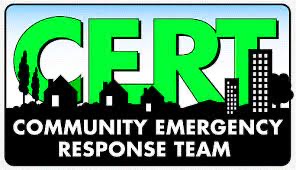 Local Happenings
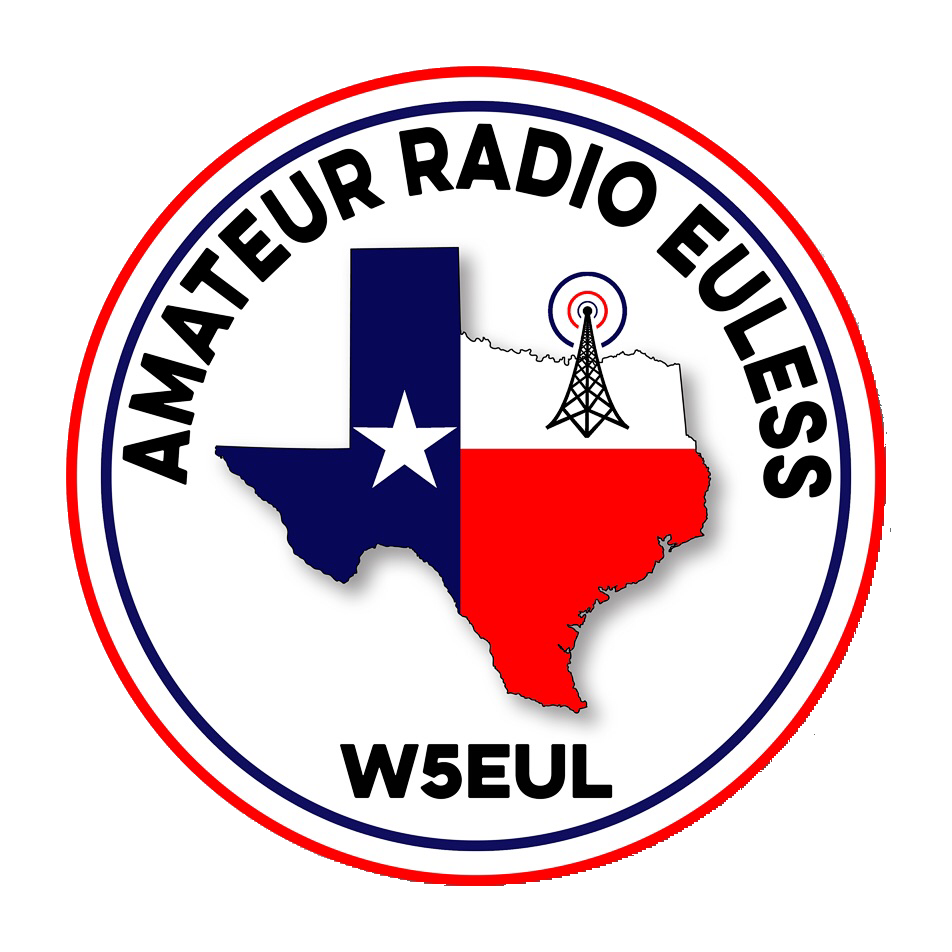 Euless ARC Gatherings
ERBC – Every Friday, @ 0830
	Texan Kitchen 415 N Main, Euless, TX 76039
Ham after Eggs, 2nd & 4th Saturdays May 13 & 27, 
	0900-1100 Fuzzy’s Taco Shop Euless Blvd,
	1100-0200 EPD Training Rm (TBD)
Club Social – Monday, May 15th, 1800 – 1900
	Mod Pizza 2321State Highway121, Unit 100, 					Euless, TX 76039
Upcoming Events
May
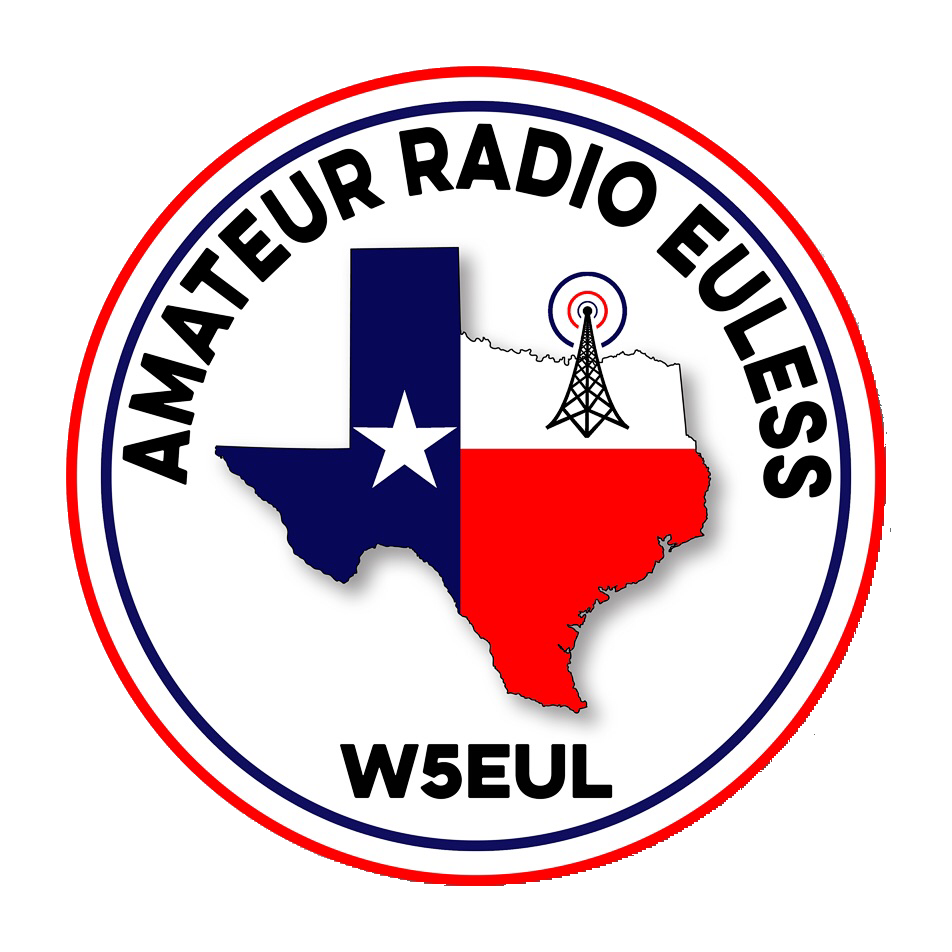 Metrocrest Amateur Radio Society Radio Play Day, May  20, 10:00 - 15:00 Carrolton Josey Lake Ranch Library 1700 Keller Springs Road  *3rd Saturday of each month
Upcoming Events
June
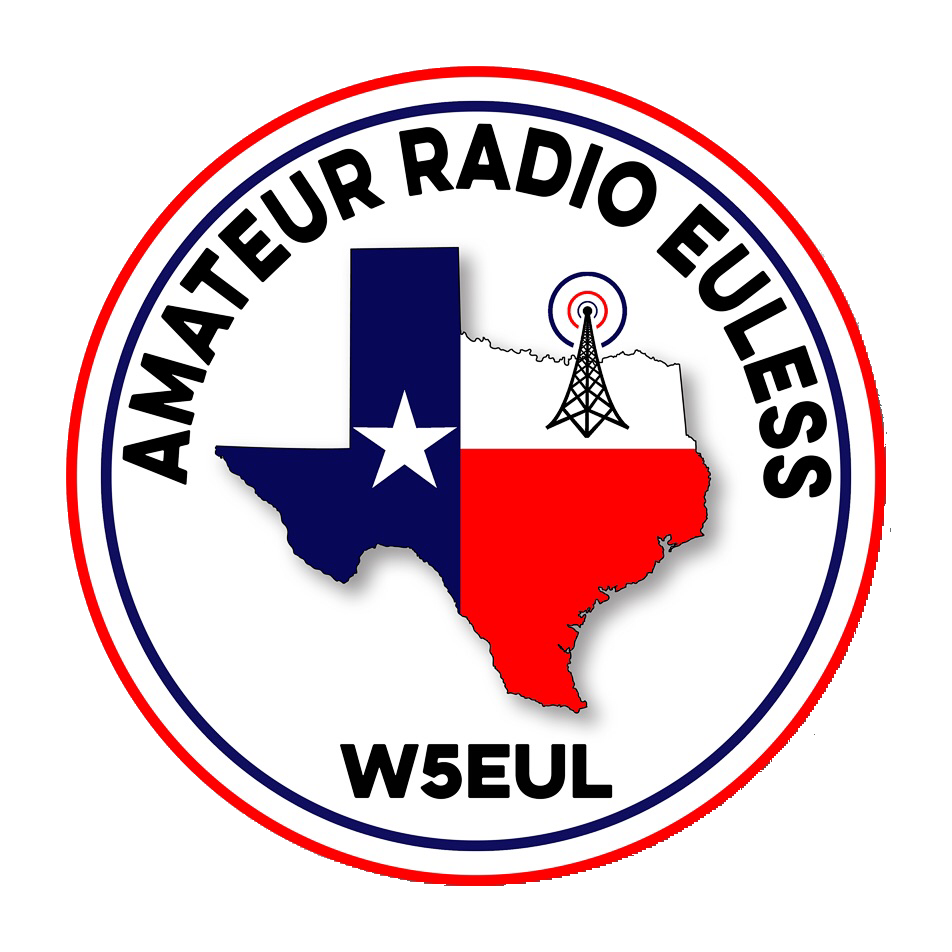 DFW Ham Expo, June 3, 0900-1500, Vista Mall, Lewisville
Field Day, June 24-25, Details to come…
Hamfests and Expos:





Roadtrips?
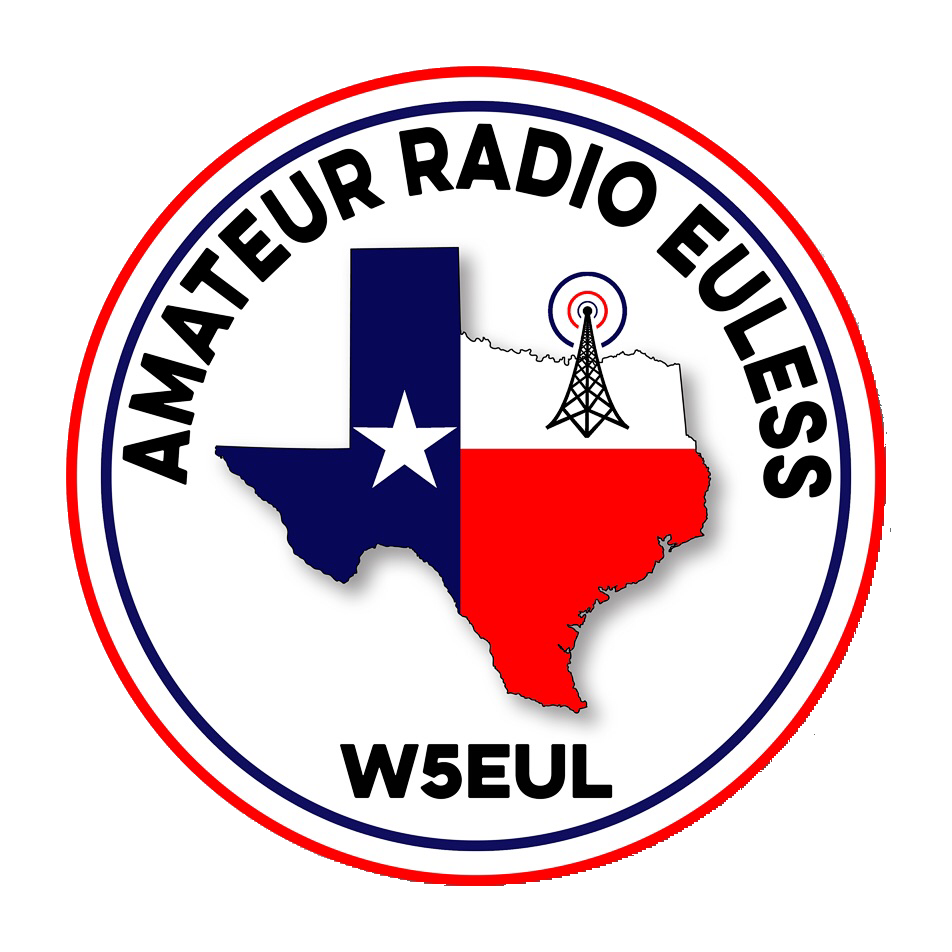 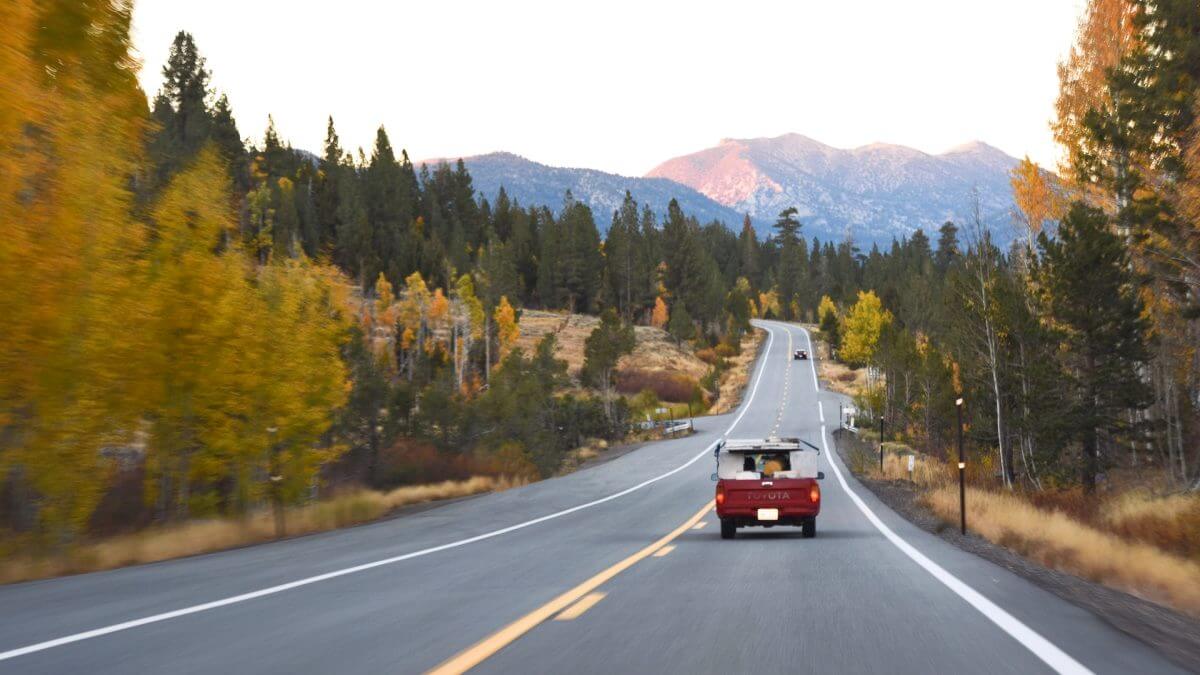 Volunteer Hours
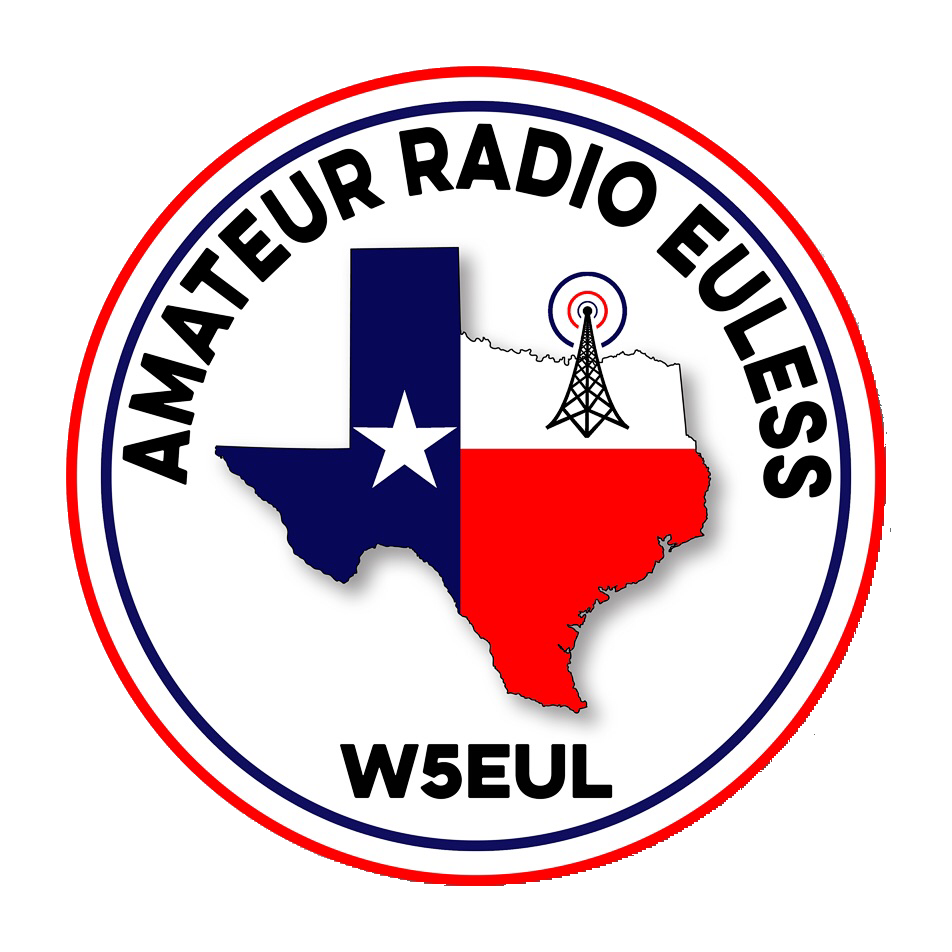 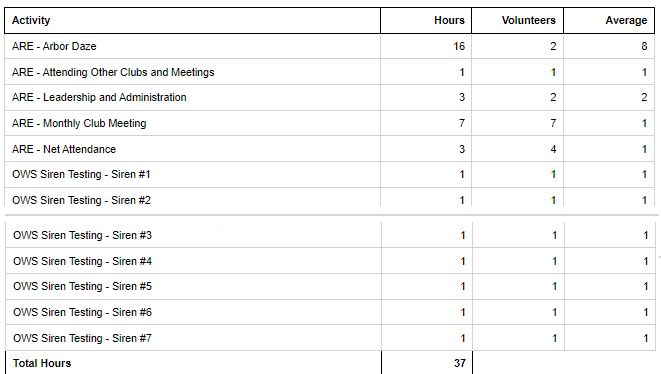 Arbor Days Recap
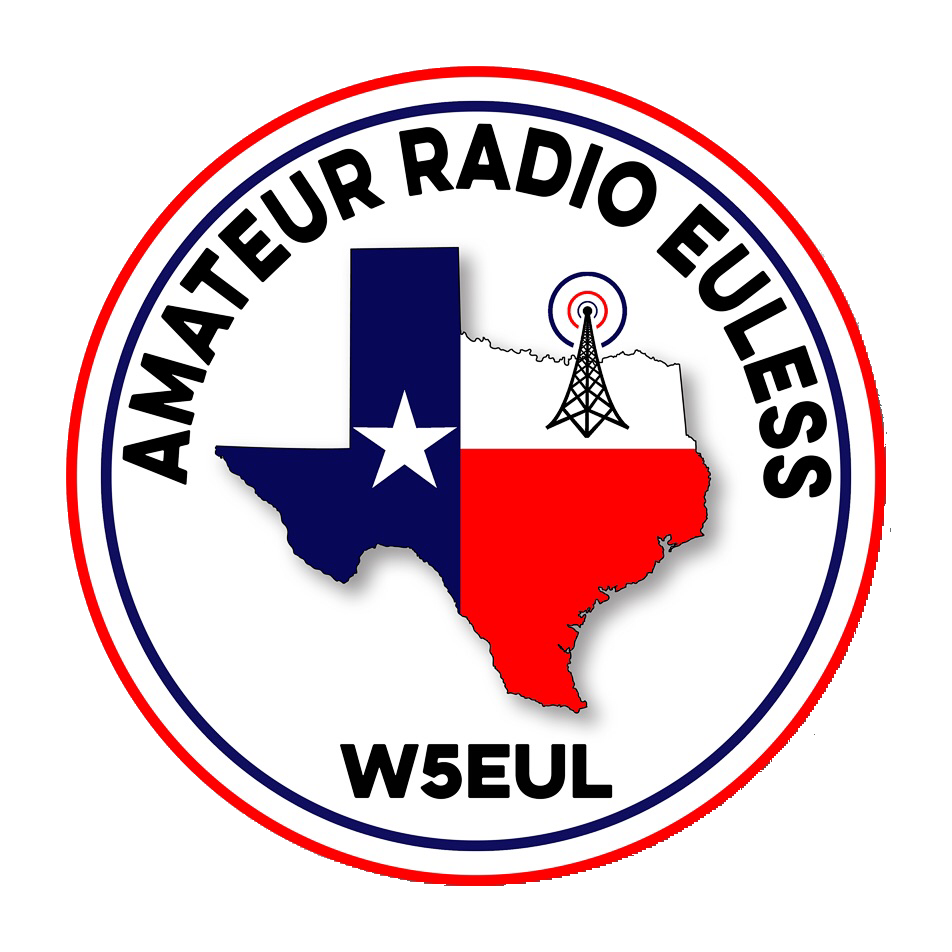 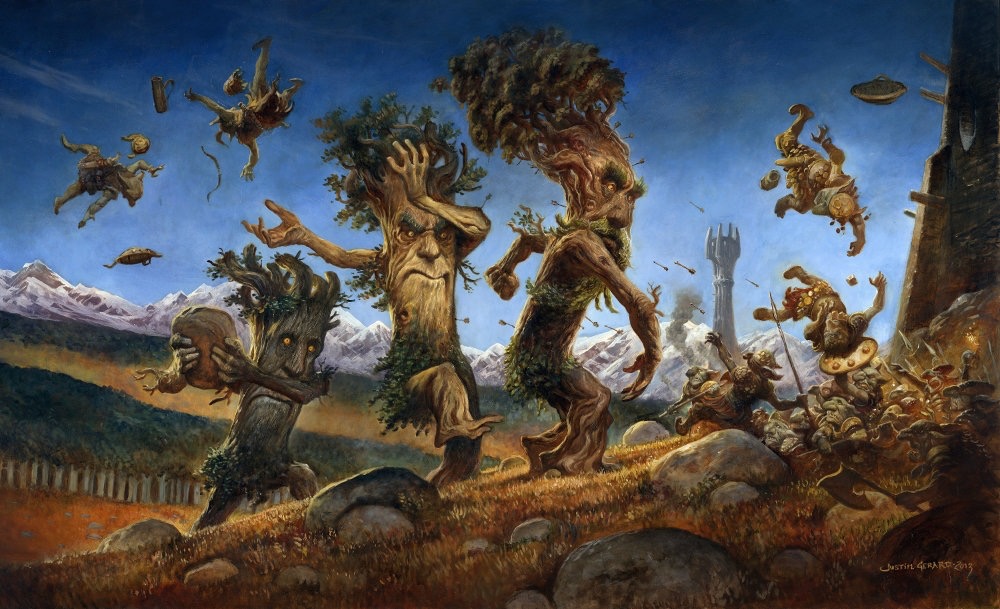 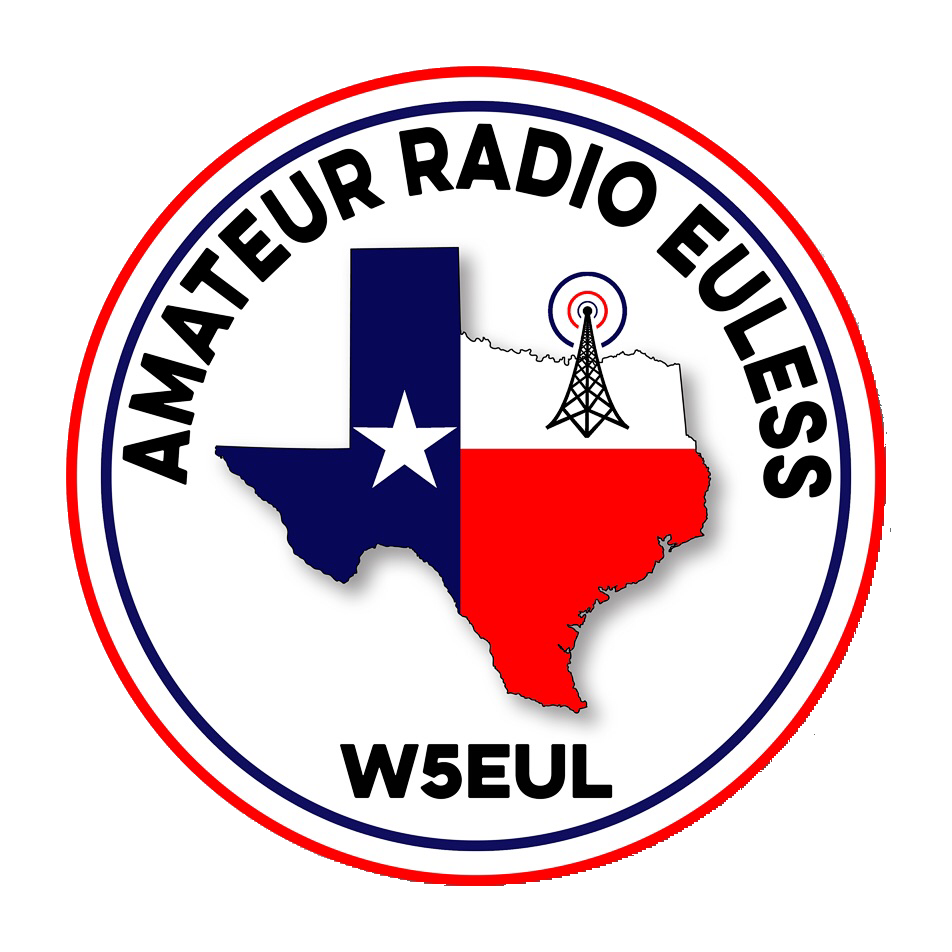 Erik
Greg
Chris
Members
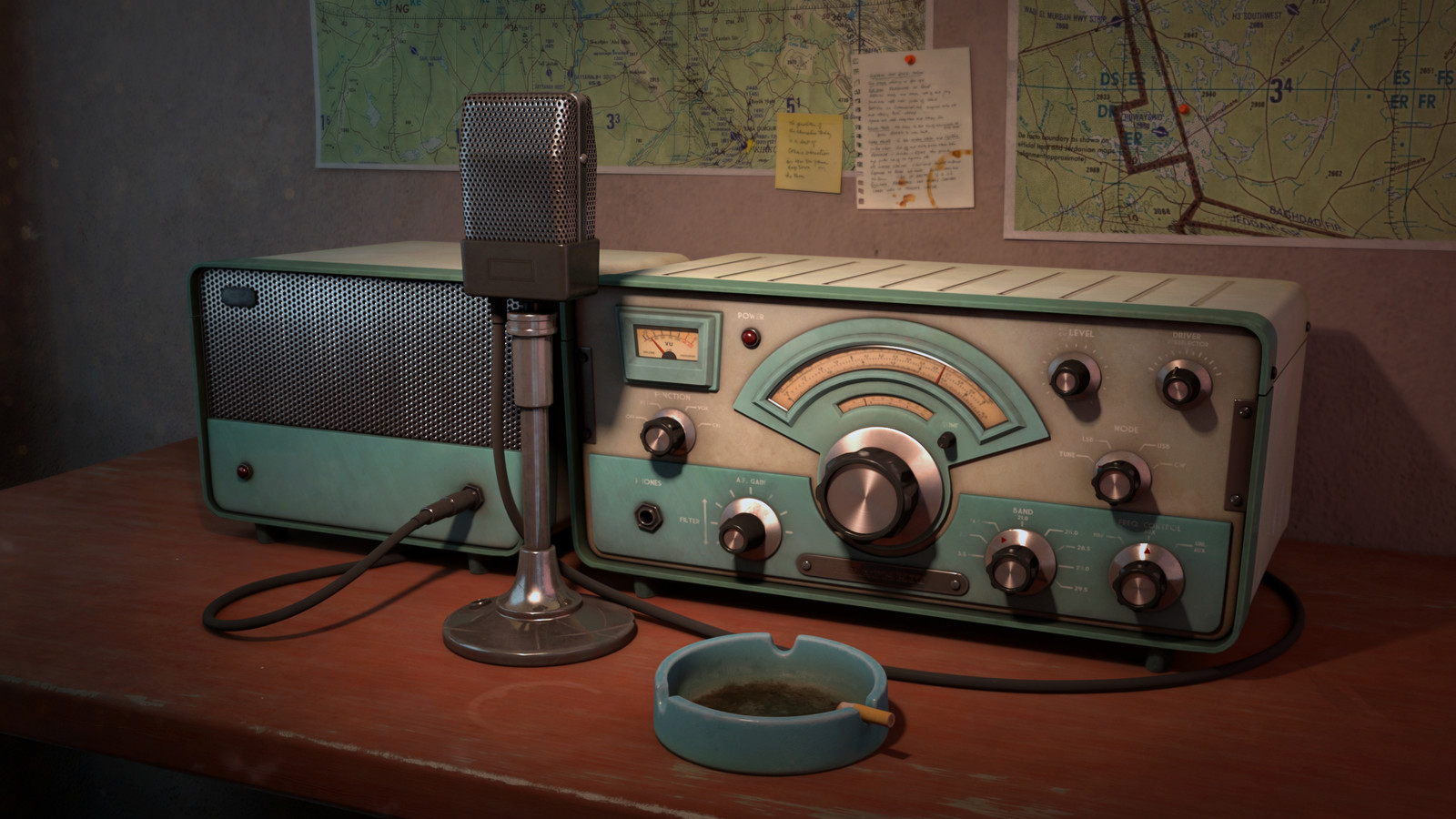 Open Chat
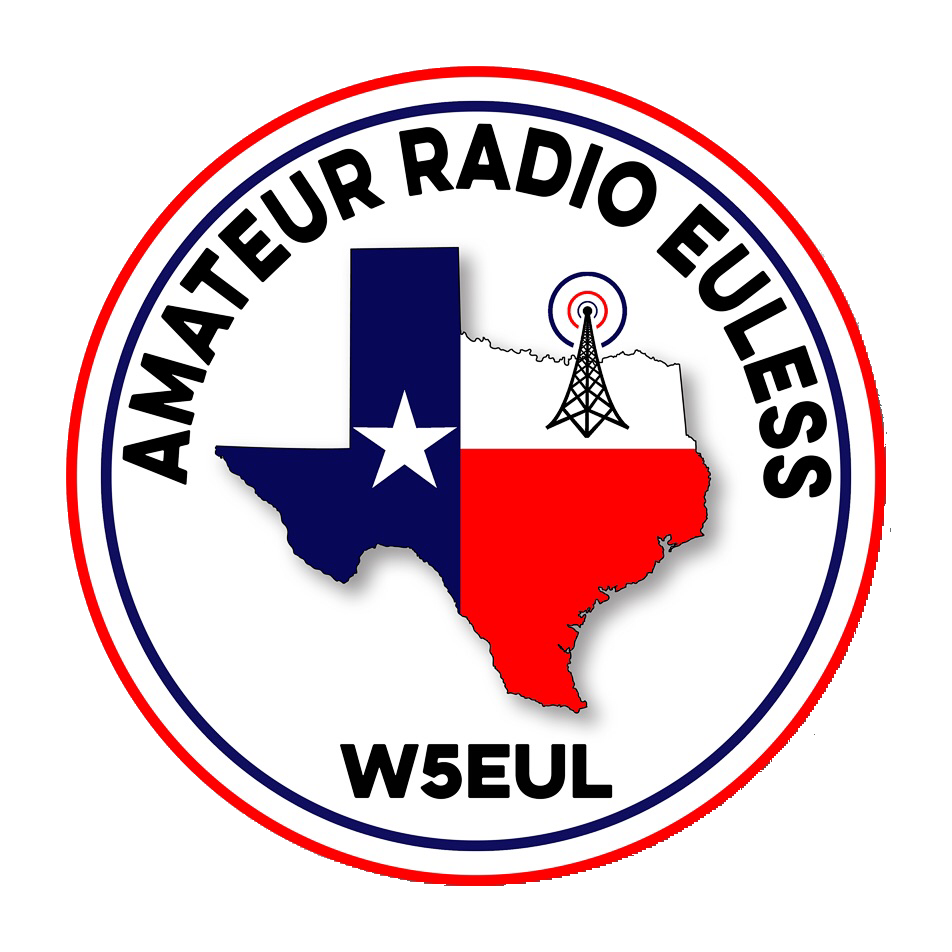 Motion To Adjourn
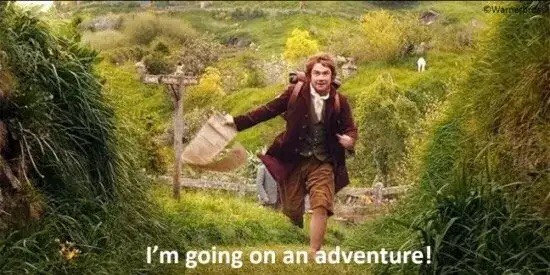